1 задание
1. Вопрос: Прочитайте название элементов религиозных сооружений. Часть из них принадлежит православному храму, другая часть принадлежит исламской мечети.

Ответ: 
Исламская мечеть: михраб, арочные галереи, обилие растительного орнамента в интерьере,
религиозная символика – полумесяц со звездой, купол в виде полушария.
Православный храм: алтарь; апсида; крестово-купольный тип сооружения; символ веры – крест,
купол луковичной формы.
2 Вопрос: При сравнении религиозных строений мы видим отличия. А что делает похожими минарет(в исламской мечети) и колокольню (в христианском храме)?







Ответ: 
Общие черты минарета и колокольни можно отметить, сравнивая их по высоте:
колокольня и минарет словно соперничают с куполами сооружений, они оба высокие элементы
храмового комплекса, иногда превосходят высотой главу храмов 
И минарет, и колокольня созданы для того, чтобы звать на богослужение, с их высоты
возвещают о значительном событии или бедствии, являются своеобразными часами,
отмечая время молитвы. Минарет и колокольня – башня.
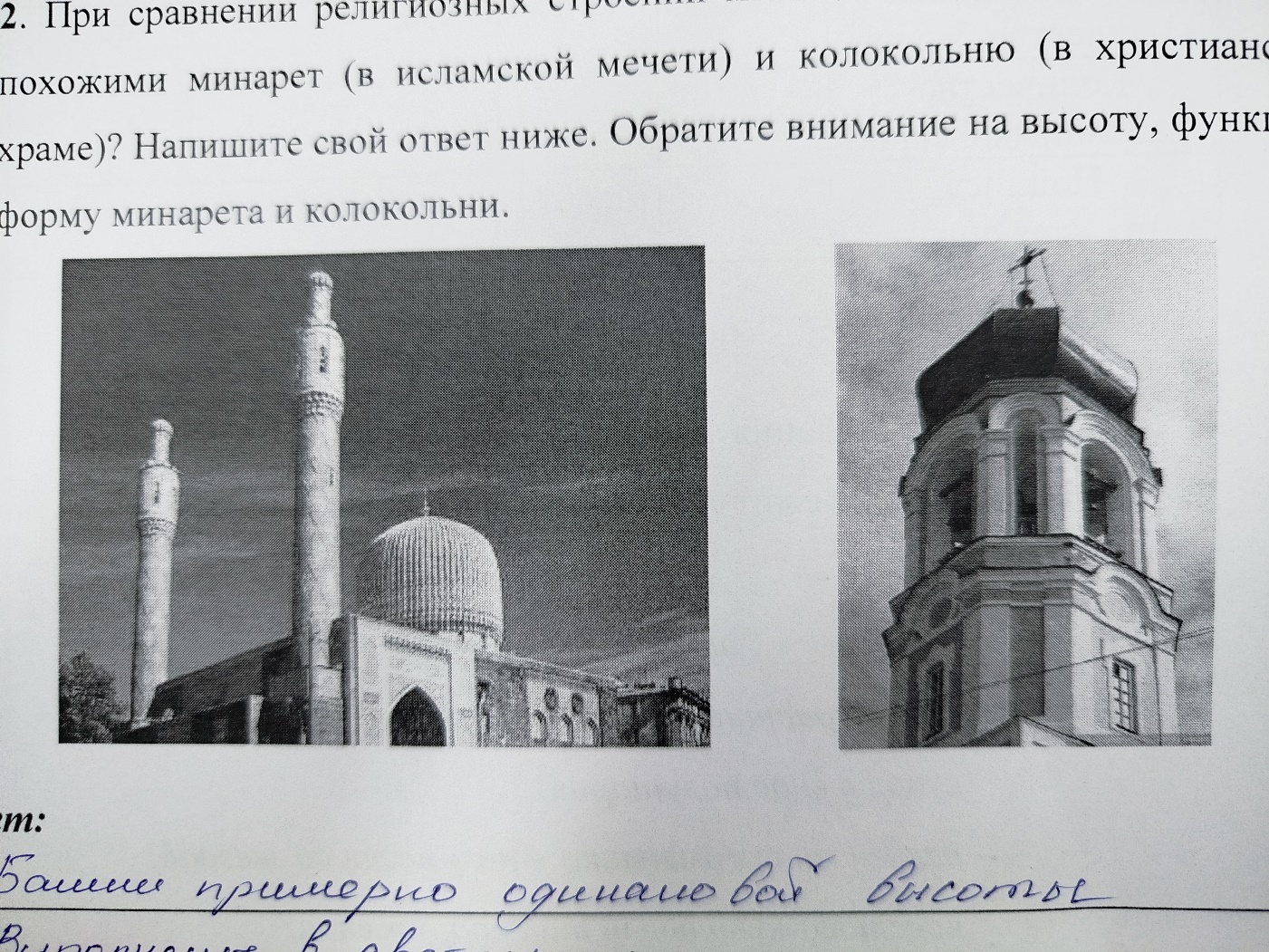 3 Вопрос:
Рассмотрите внимательно фотографии религиозных сооружений Ханты-Мансийского автономного округа – Югры. Какие из них вам известны? Укажите, какие храмы перед вами. Если  вам известно точное название и местоположение данных храмов, то обязательно впишите их.
Ответ: Кафедральный собор Воскресения Христова (варианты– Воскресенский кафедральный собор; Храм Воскресения Христова, Собор Воскресения Христова),г. Ханты-Мансийск; Мечеть, г. Когалым
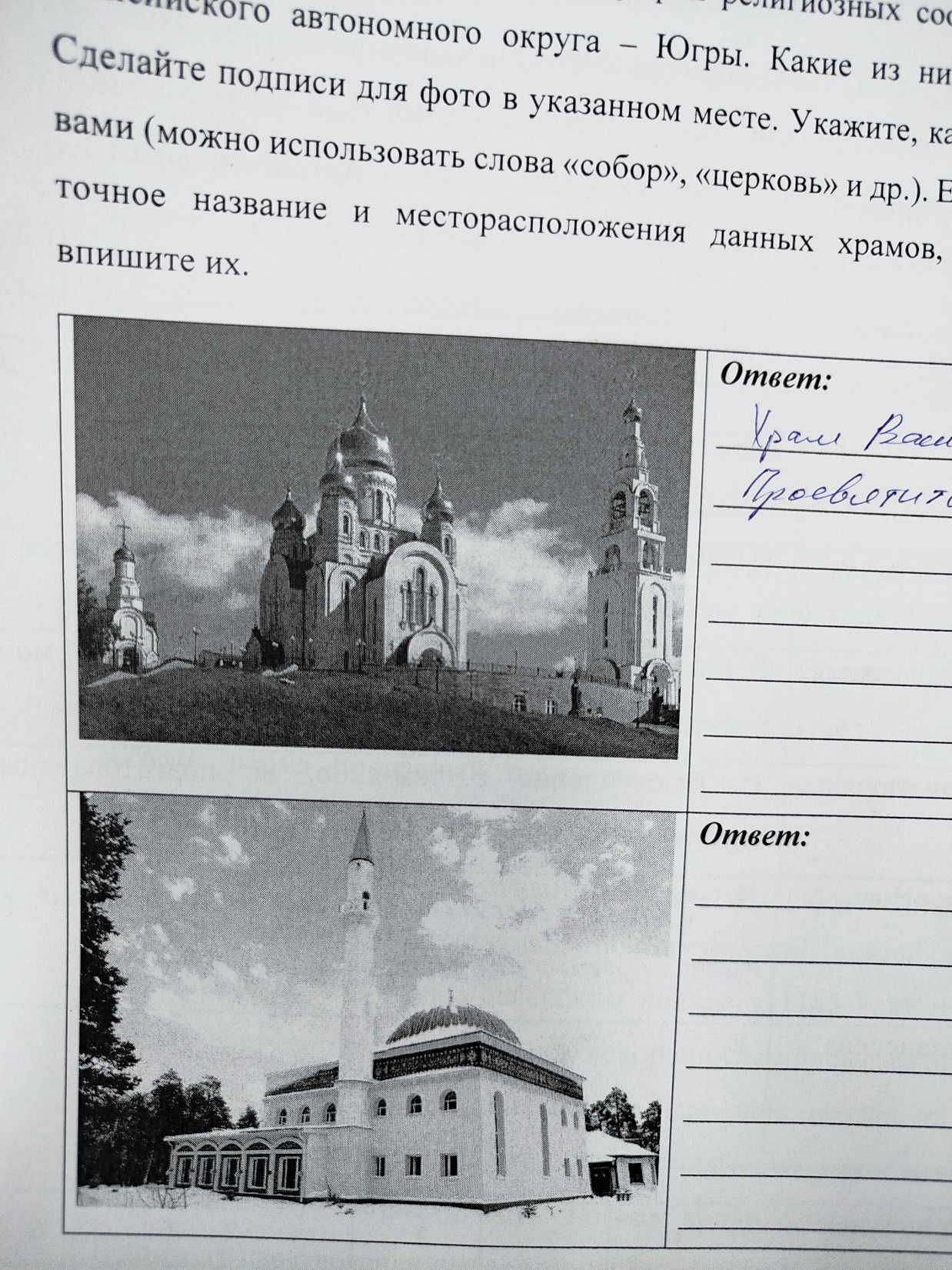 2 Задание
1Вопрос: В таблице перепутаны понятия и их определения. 
Соотнесите понятия с их определениями. 
Внесите в таблицу ответа буквы, соответствующие цифрам. 
Дайте определение оставшимся понятиям. 
Ответ: 
5. Литургия Д. Три произведения искусства, объединенные одним творческим замыслом
6. Мизансцена Е. Художественное произведение малых размеров, отличающееся особо тонкой манерой исполнения
3 Задание
1 Вопрос: Прочитайте три предложенных текста. О каких литературных произведениях идёт речь?
Ответ: 
1.«Сказка о золотом петушке»
2.«Слово о полку Игореве»
3. «Ночь перед рождеством»
2 вопрос Рассмотрите изображения. Какие виды искусства на них представлены?
4 Задание
Вопрос: Определите по фотографии: Русского оперного певца, который соединил в своем творчестве музыкальность, яркие вокальные данные, необыкновенное актёрское мастерство. Занимался живописью, графикой, скульптурой и снимался в кино. Оказал большое влияние на мировое оперное искусство. 
                                        Ответ: Фёдор Шаляпин
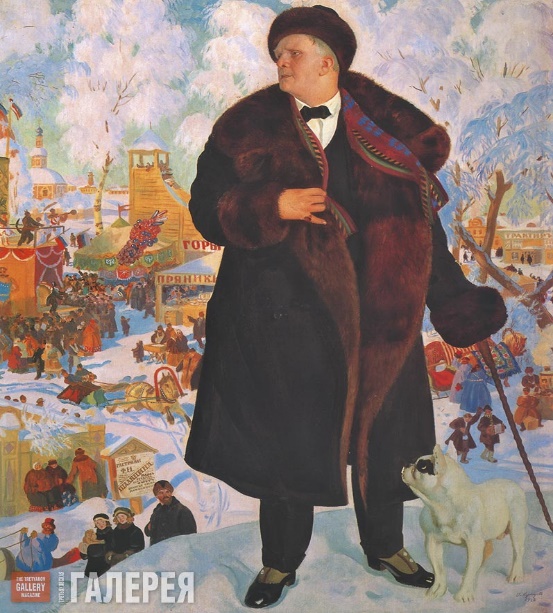 2 Вопрос: Его глубокий (название голоса) был настолько мощным и уникальным, что многие известные
вокалисты считают его эталоном резонансного пения.
ОТВЕТ: __Бас__________________
3. Зайдите по ссылке и определите по видео фрагменту жанр музыки, название произведения, ФИО
композитора.
Ответ___ОПЕРА_____________________
Ответ «Руслан и Людмила»____________
Ответ М,И,Глинка____________________
5 Задание
В вашей школе готовится концерт – выберете тему концерта: («Россия - наш дом»; « Все начинается
с семьи»; «Моя Югра»)
Составьте программу этого концерта (порядок концертных номеров), включив в неё стихи известных
поэтов, вокальные и танцевальные произведения. Предложите  картины художников (не более 5-ти),
которые могут проецироваться во время концерта на экран.  В программе концерта должно быть не
более 10 номеров.


Творческое задание оценивается индивидуально.
За интересную и насыщенную программу концерта
За каждое название и автора музыкальных, поэтических и художественных произведений, используемых участником в номерах программы концерта
За логическое построение концертных номеров (порядок программных номеров)
За оригинальность сценария концерта